International Health Care Management IIPart 1.1-3
Steffen Fleßa
Institute of Health Care Management
University of Greifswald
1
Epidemiology of Non-Infectious Diseases
Demand for Health Services
Epidemiology of Non-Infectious Diseases
Overview
Example: Diabetes Mellitus Type II
Example: Cervix Uteri Carcinoma
Example: Cataract
Risk Factors
Filter Between Need and Demand
2
1.1.3 Example: Cervix Uteri Carcinoma
Agent: Humane Papilloma Virus (HPV)
Numerous subtypes, few of them carcinogenic 
Incidence: 500,000 new cases and 270,000 fatalities worldwide p.a.
Transmission: primarily through sexual intercourse
3
CUC indicence 2020
4
https://www.thelancet.com/journals/langlo/article/PIIS2214-109X(22)00501-0/fulltext
CUC mortality 2020
5
https://www.thelancet.com/journals/langlo/article/PIIS2214-109X(22)00501-0/fulltext
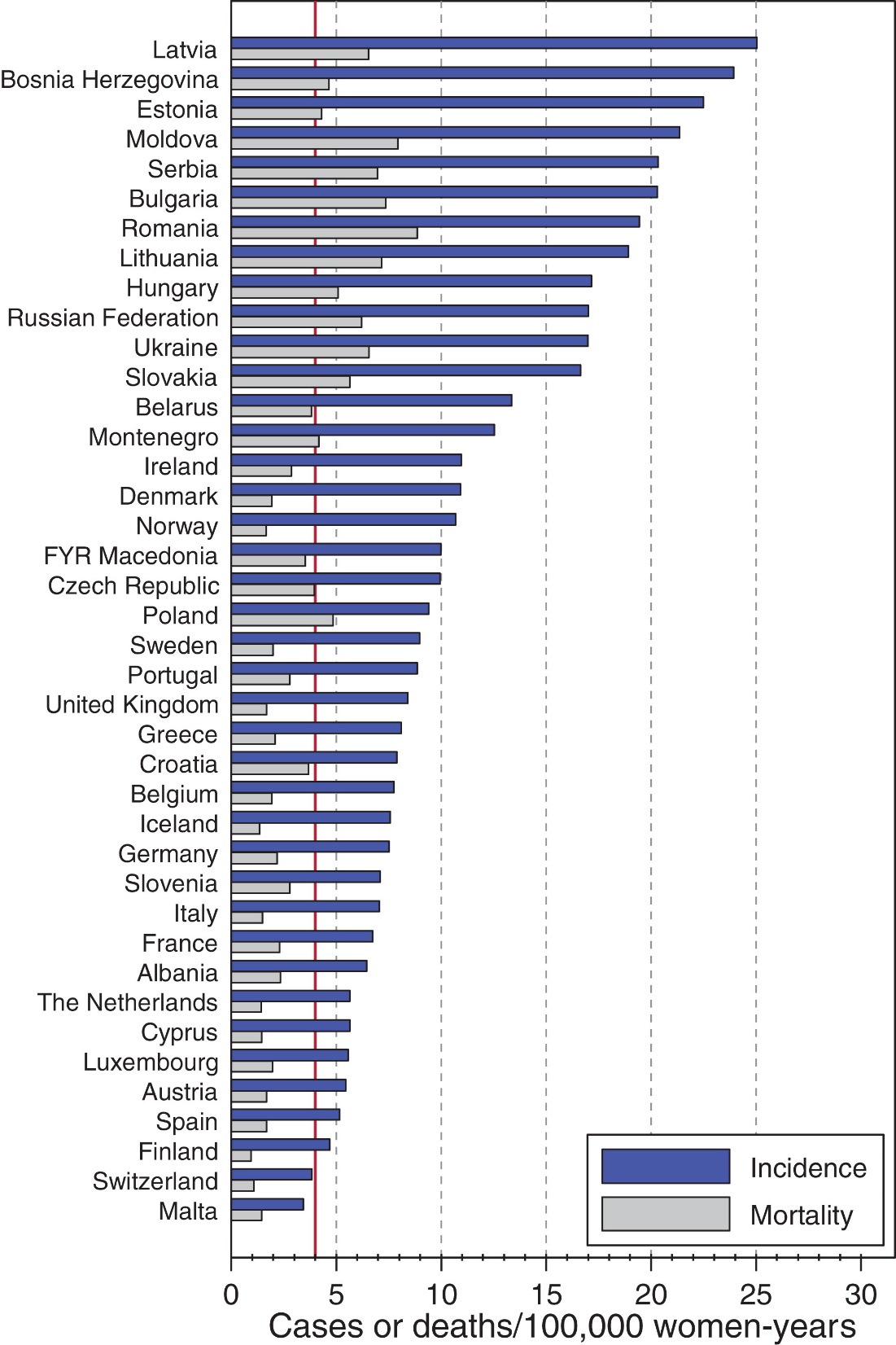 Europe
https://onlinelibrary.wiley.com/doi/full/10.1002/ijc.33189
6
Cervix Uteri Carcinoma
Prevention:
Vaccination (three vaccines prior to first sexual intercourse)
Screening 
VIA: visual inspection with acetic acid
Pap smear
Genetic testing
7
Screening, traditional
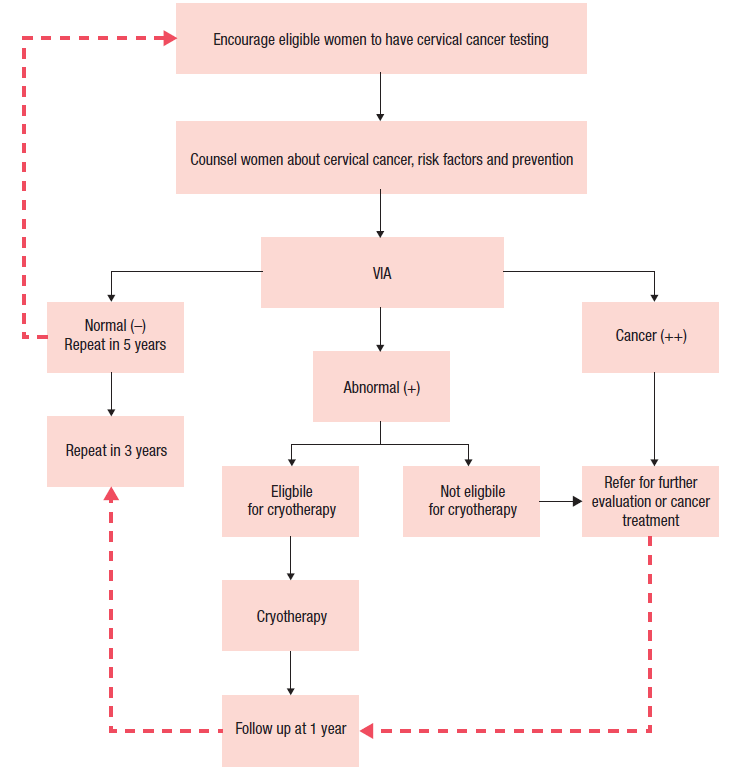 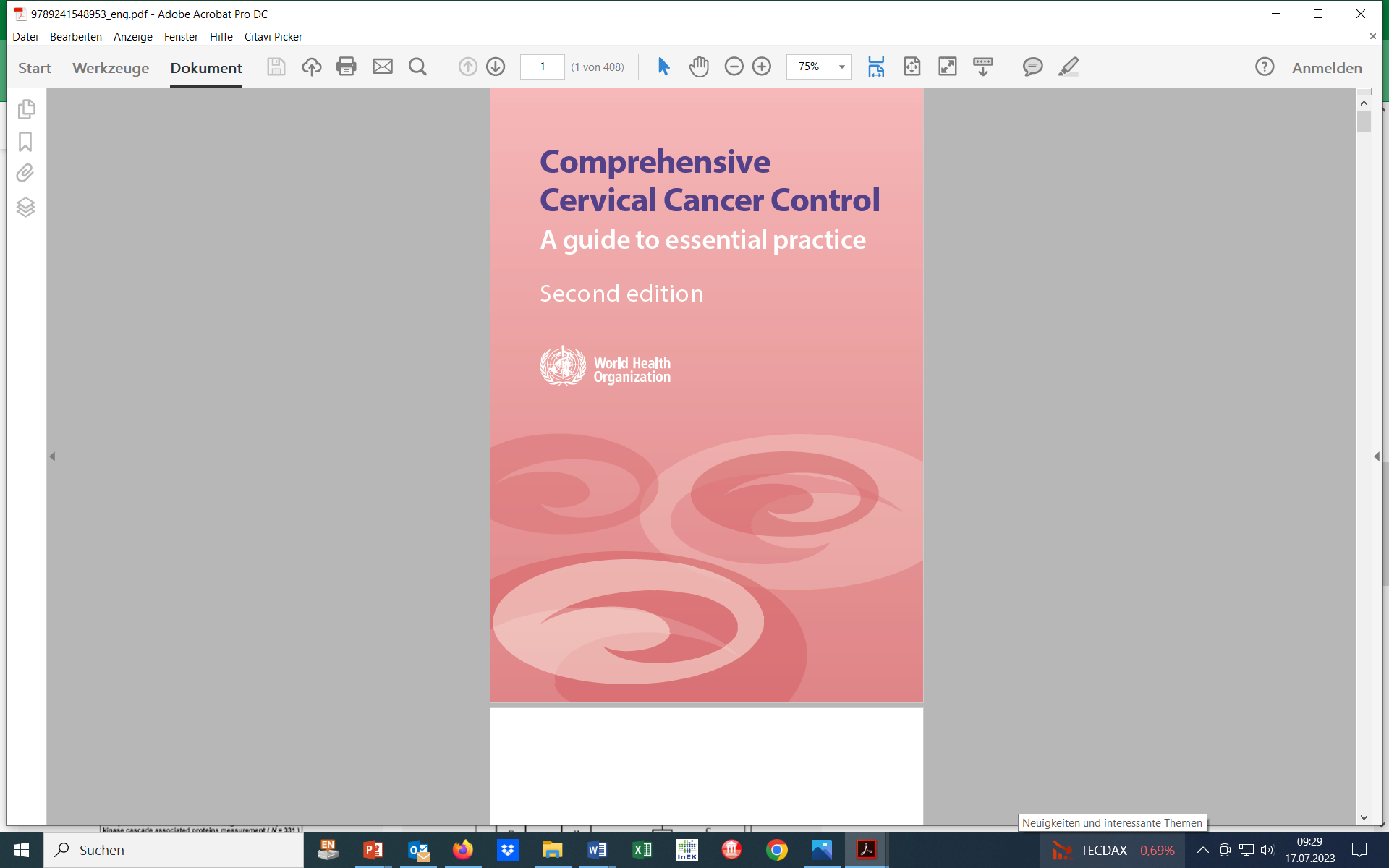 WHO 2014
8
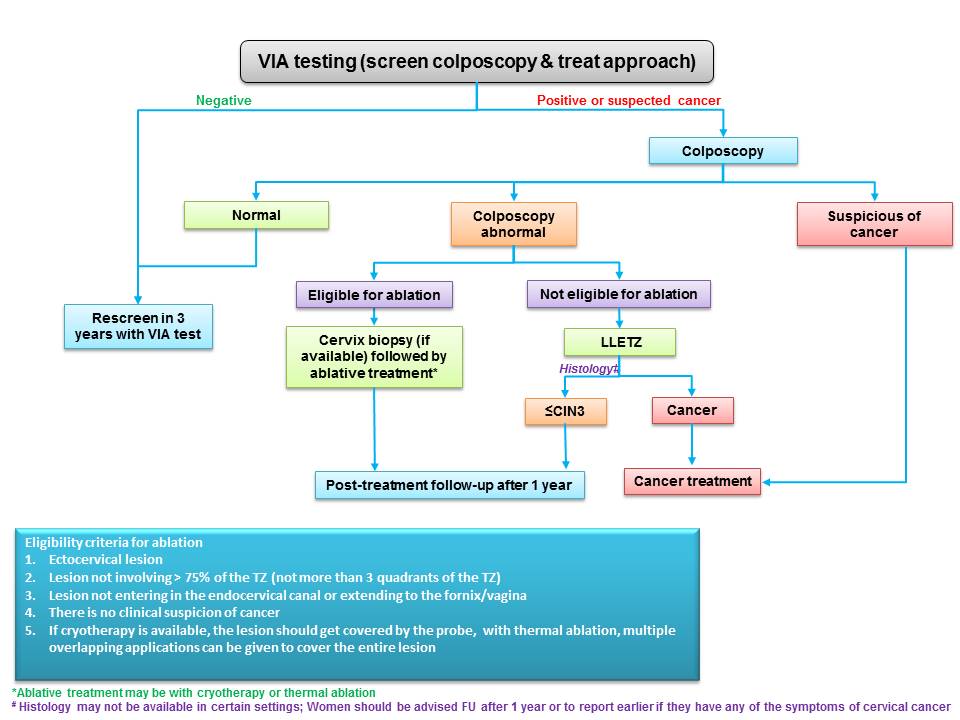 Screening
Source: WHO 2006
loop ex-cision of the transforma-tion zone (LLETZ)
Cervical intraepithelial neoplasia (CIN); CIN 3: Refers to abnormal cells affecting more than two-thirds of the epithelium.
https://screening.iarc.fr/atlasviadetail.php?Index=4&e=
9
Cervix Uteri Carcinoma
Treatment:
pre-invasive: cryotherapy, “cold coagulation”
invasive: surgery, radiotherapy
10
Model
11
Parameter
12
Case Development Cambodia
13
Incremental Cost Effectiveness Ratio (ICER) of Treatment
14
Cost of Treatment
15
Screening (w/o Treatment)
16
Vaccination (w/o Treatment)
17
Combined Intervention
18
Combined Intervention
19
Epidemiology of Non-Infectious Diseases
Demand for Health Services
Epidemiology of Non-Infectious Diseases
Overview
Example: Diabetes Mellitus Type II
Example: Cervix Uteri Carcinoma
Example: Cataract
Risk Factors
Filter Between Need and Demand
20